Peanut Weed Control Update - 2015
Eric P. Prostko, Ph.D.
Professor and Extension Weed Specialist
Department of Crop & Soil Sciences
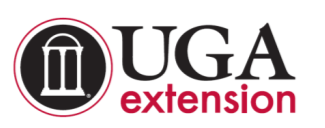 It Ain’t Always Herbicides
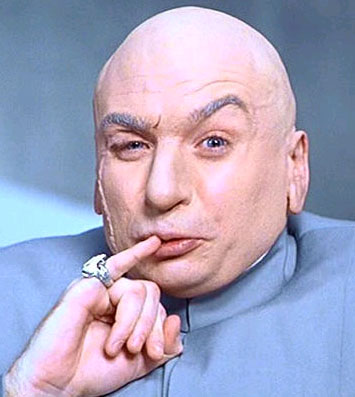 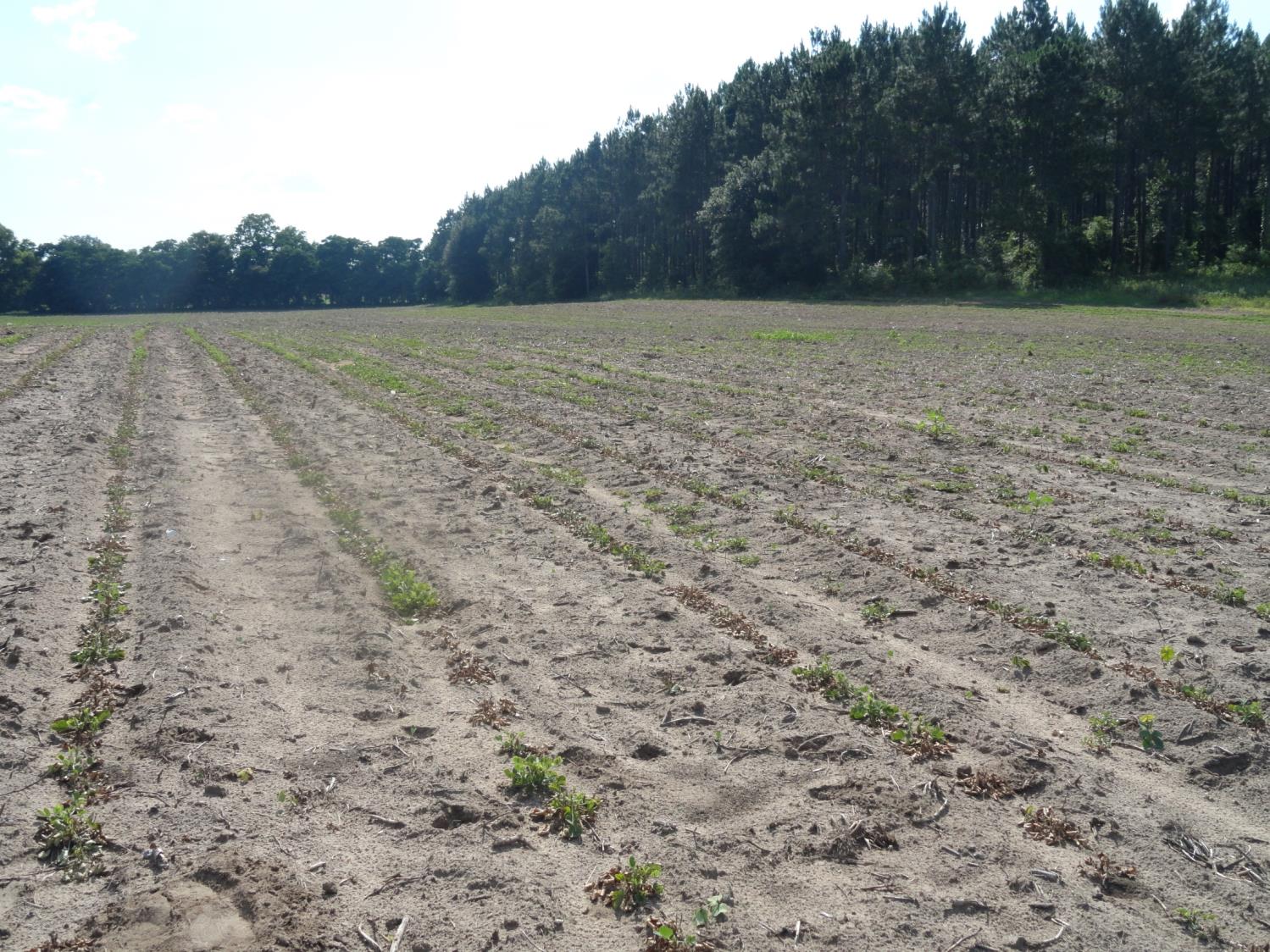 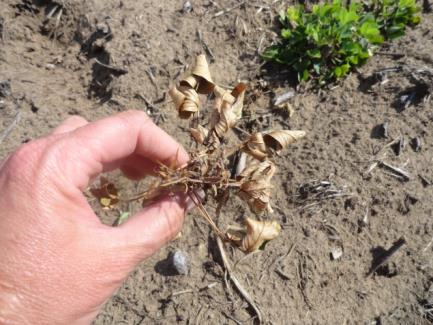 A Herbicide Problem??
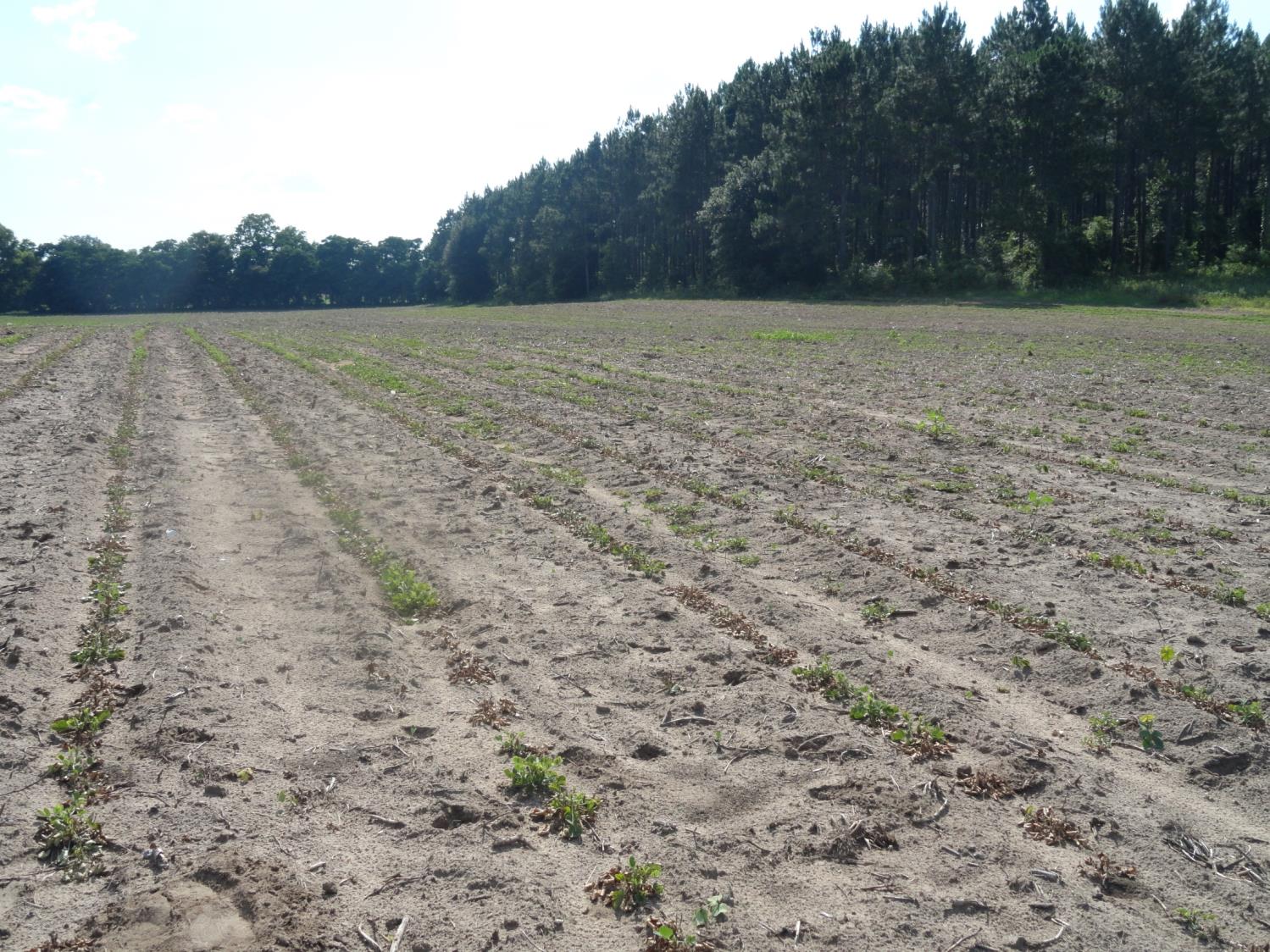 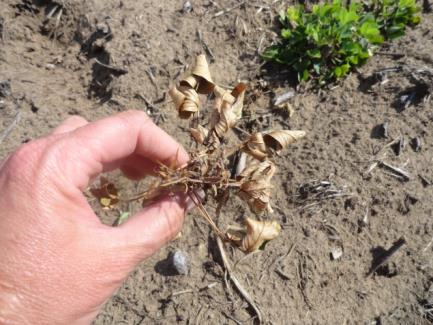 pH = 4.9
Zn = 46 lb/A
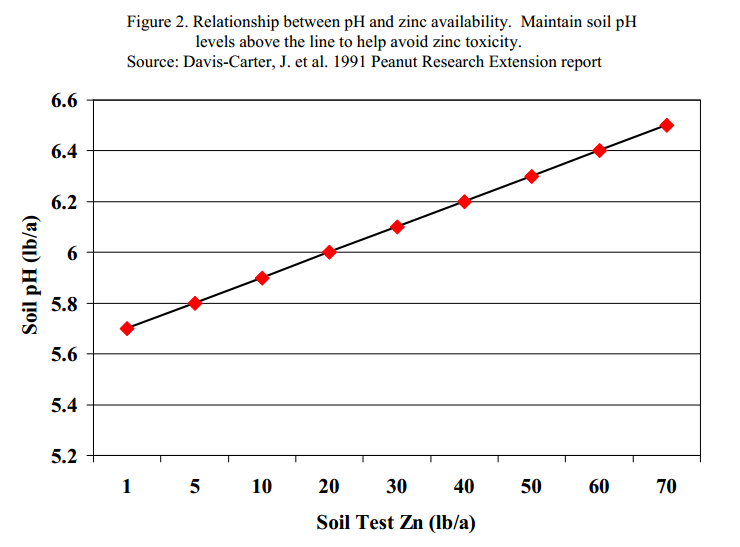 J-Rooting Peanuts – No Herbicides AppliedGA-06G, Planted May 5, 2014, Pictures May 20
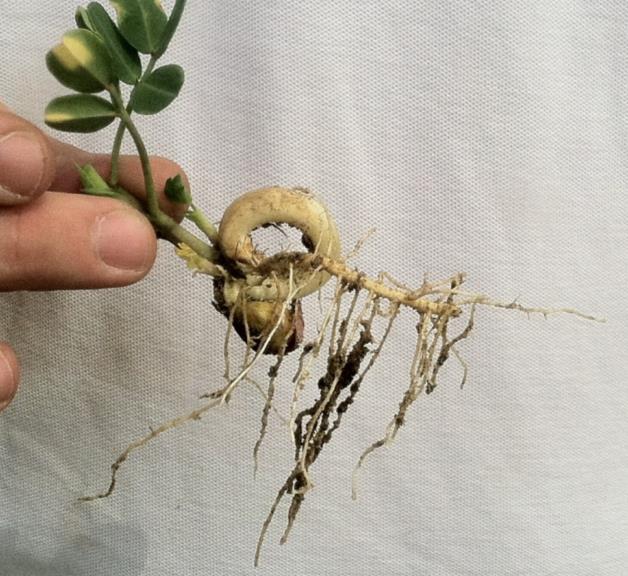 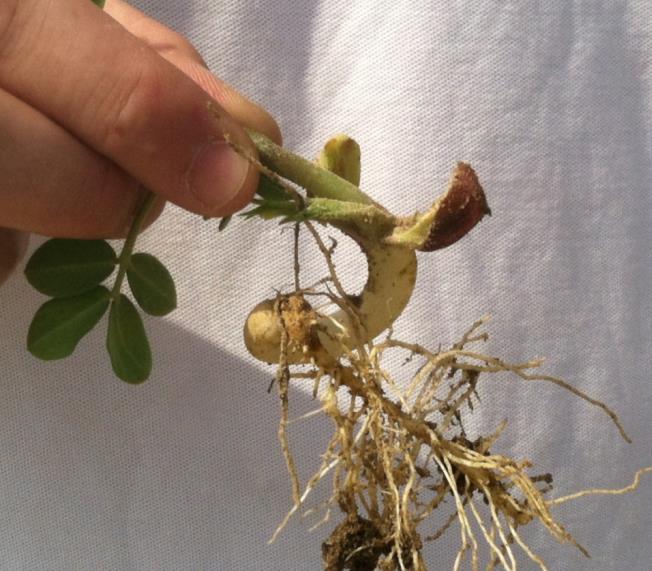 Starting Clean
If you are getting ready to plant and get to the field and have pigweed > 6” tall …………
Park the planter and sprayer
Go get your mower, disk, and/or bottom plow!!!!!!!!
Did you really start clean????A disk may not be good enough!
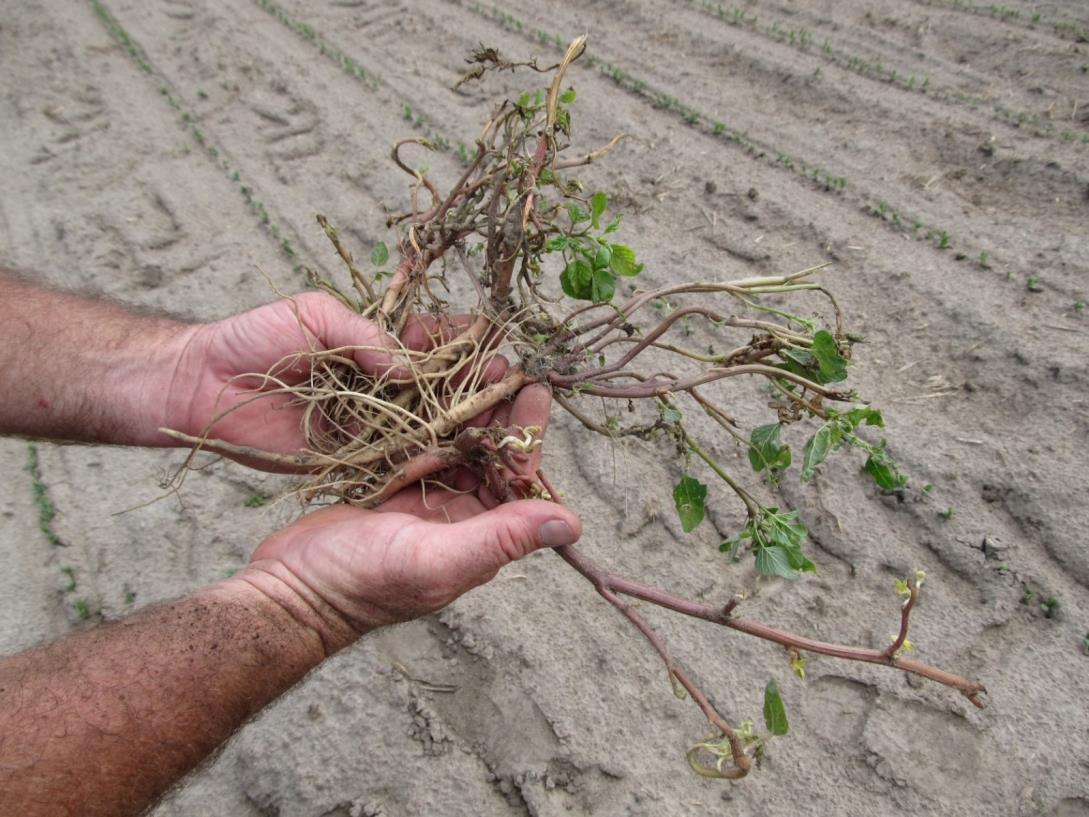 Peanut Weed Control Programs (2014) – IValor + Strongarm + Prowl fb Cadre, Cobra, or Blazer
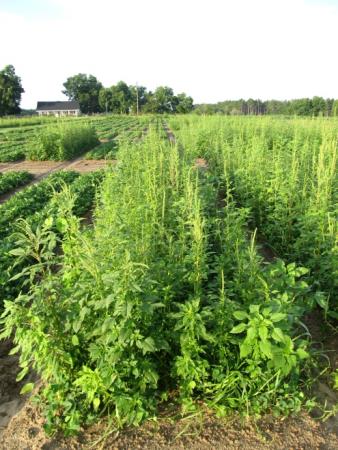 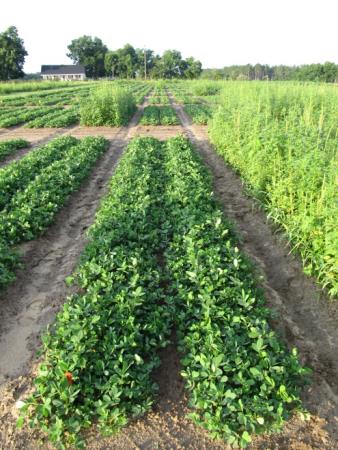 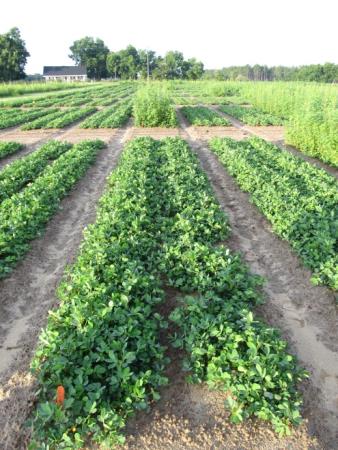 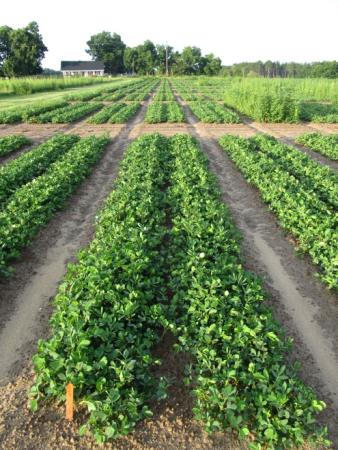 Prowl H20 @ 34 oz/A - PRE
Valor @ 3 oz/A – PRE
Strongarm @ 0.23 oz/A – PRE

Cobra @ 12.5 oz/A – POST (36 DAP)
Dual Magnum @ 16 oz/A – POST ( 36 DAP)
2,4-DB @ 18 oz/A – POST (36 DAP)
Prowl H20 @ 34 oz/A - PRE
Valor @ 3 oz/A – PRE
Strongarm @ 0.23 oz/A – PRE

Ultra Blazer @ 24  oz/A – POST (36 DAP)
Dual Magnum @ 16 oz/A – POST ( 36 DAP)
2,4-DB @ 18 oz/A – POST (36 DAP)
NTC
Prowl H20 @ 34 oz/A - PRE
Valor @ 3 oz/A – PRE
Strongarm @ 0.23 oz/A – PRE

Cadre @ 4 oz/A – POST (36 DAP)
Dual Magnum @ 16 oz/A – POST ( 36 DAP)
PE-02-14
June 26 
52 DAP
Peanut Weed Control Programs (2014) – IIProwl fb Gramoxone fb Cadre, Cobra, or Blazer
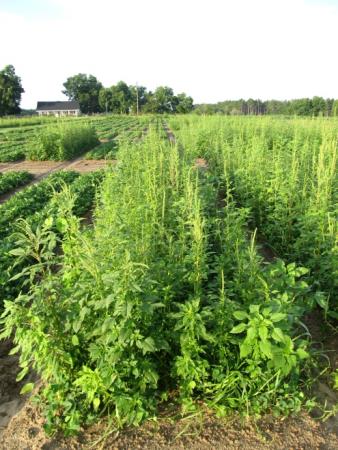 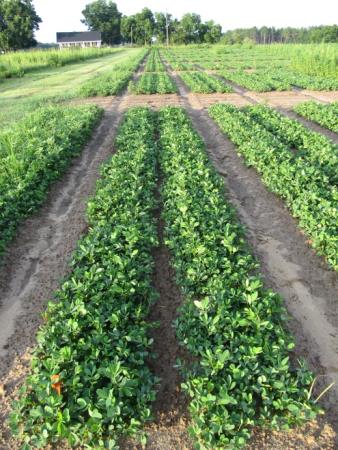 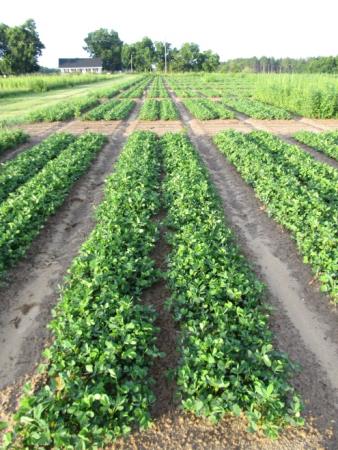 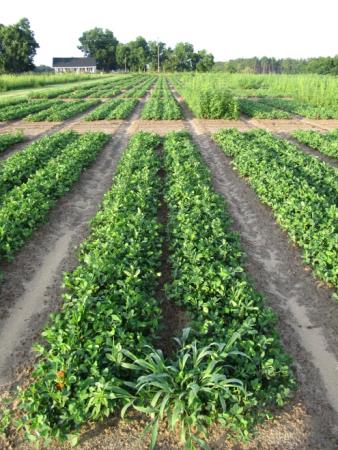 Prowl H20 @ 34 oz/A - PRE

Gramoxone @ 12 oz/A – EPOST (22 DAP)
Storm @ 16 oz/A – EPOST (22 DAP)
Dual Magnum @ 16 oz/A – EPOST ( 22 DAP)

Cobra @ 12.5 oz/A – POST (36 DAP)
Dual Magnum @ 16 oz/A – POST ( 36 DAP)
2,4-DB @ 18 oz/A – POST (36 DAP)
Prowl H20 @ 34 oz/A - PRE

Gramoxone @ 12 oz/A – EPOST (22 DAP)
Storm @ 16 oz/A – EPOST (22 DAP)
Dual Magnum @ 16 oz/A – EPOST ( 22 DAP)

Ultra Blazer @ 24  oz/A – POST (36 DAP)
Dual Magnum @ 16 oz/A – POST ( 36 DAP)
2,4-DB @ 18 oz/A – POST (36 DAP)
Prowl H20 @ 34 oz/A – PRE

Gramoxone @ 12 oz/A – EPOST (22 DAP)
Storm @ 16 oz/A – EPOST (22 DAP)
Dual Magnum @ 16 oz/A – EPOST ( 22 DAP)

Cadre @ 4 oz/A – POST (36 DAP)
Dual Magnum @ 16 oz/A – POST ( 36 DAP)
NTC
PE-02-14
June 26 
52 DAP
Peanut Weed Control Programs Without Valor - 2014
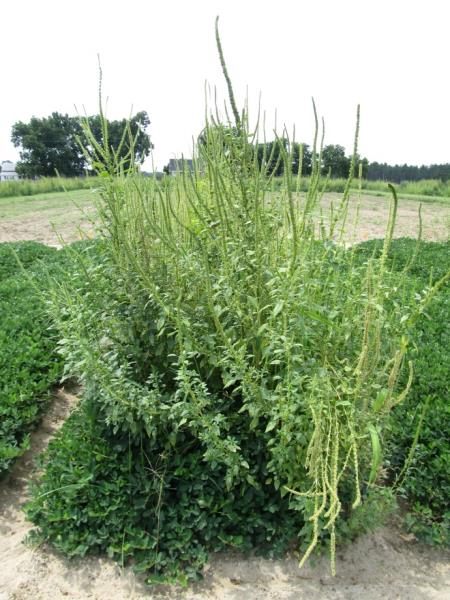 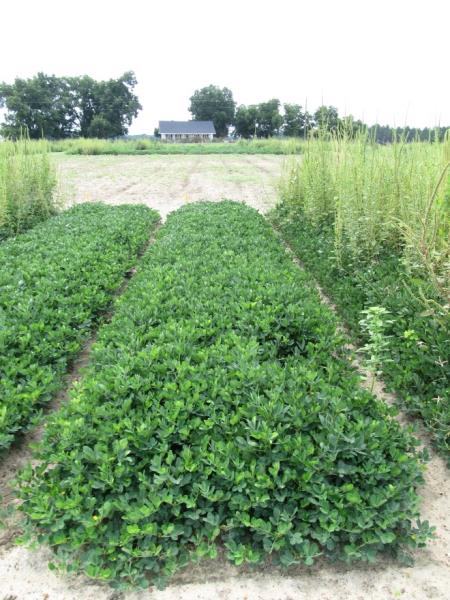 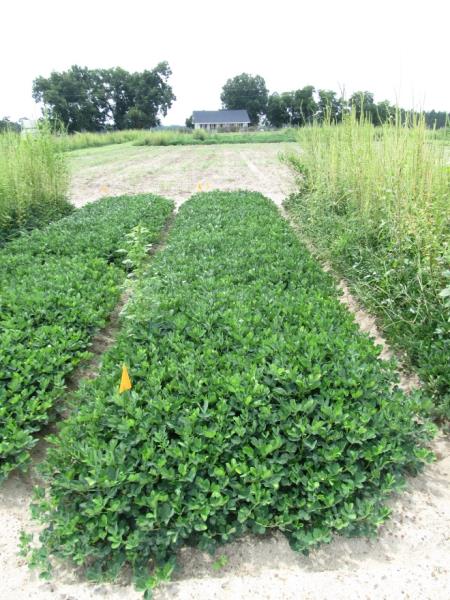 Prowl H20 @ 32 oz/A (PRE)
Gramoxone @ 12 oz/A (17 DAP)
Storm @ 16 oz/A (17 DAP)
Dual Magnum @ 16 oz/A (17 DAP)
Cadre @ 4 oz/A (39 DAP)
Dual Magnum @ 16 oz/A (39 DAP)
NTC
Prowl H20 @ 32 oz/A (PRE)
Gramoxone @ 12 oz/A (17 DAP)
Storm @ 16 oz/A (17 DAP)
Warrant @ 48 oz/A (17 DAP)
NIS @ 0.25% v/v (17 DAP)
Cadre @ 4 oz/A (39 DAP)
Warrant @ 48 oz/A (39 DAP)
NIS @ 0.25% v/v (39 DAP)
PE-07-14
July 30
96 DAP
Warrant Label Change (Hopefully?)
Old Label
Warrant may be applied postemergence to peanut at 1.25 to 2 quarts per acre after crop emergence and before flowering.


Proposed New Label?
Warrant may be applied postemergence to peanut at 1.25 to 2 quarts per acre after crop emergence up through the R1 growth stage (beginning bloom).  R1 ends as 50% of the plants in an area have a visible peg (R2).
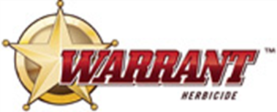 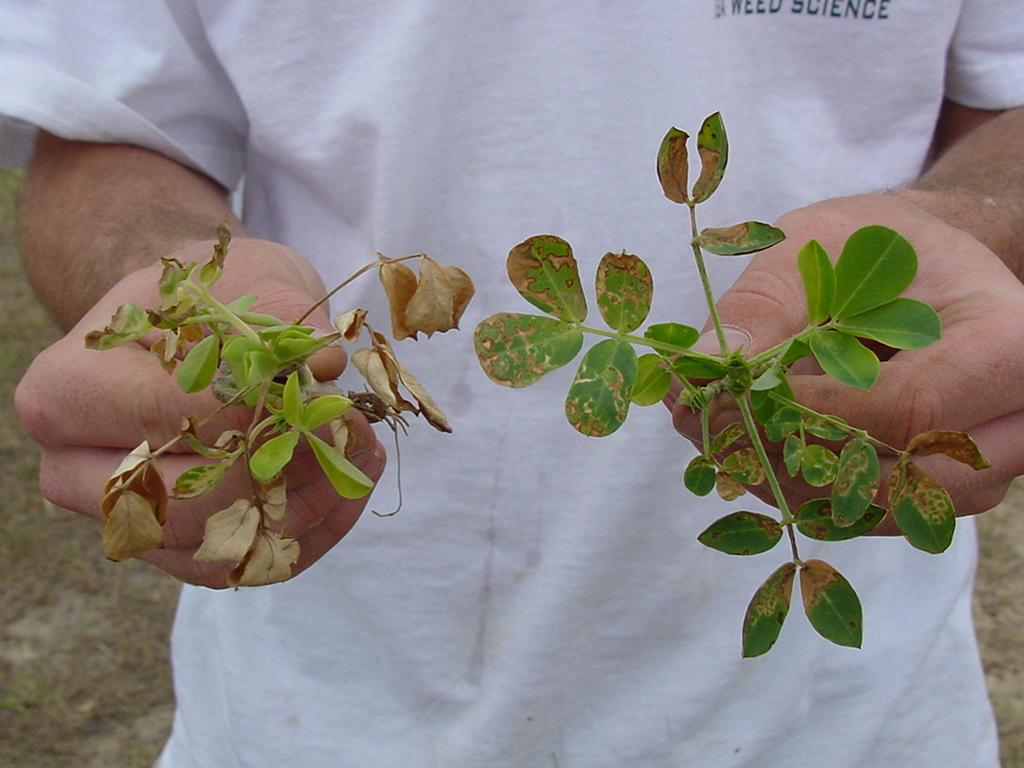 Treatments applied 6 DAC; Photo at 3 DAT
GA-02C
GI @ 8 oz/A +
NIS @ 0.25% v/v
GI @ 12 oz/A + Basagran @ 8 oz/A +
NIS @ 0.25% v/v
A Comparison of Irrigated Weed-Free Peanut Yields Between NTC and Gramoxone (12 oz/A) + Storm (16 oz/A) + Dual Magnum (16-21 oz/A) Treatments in Georgia, 2011-2014.
G + S + DM
(lbs/A)
PEA01-11 (GA-06G)
PEA01-12 (GA-06G)
PE-20-11 (GA-06G)
PE-01-12 (GA-06G)
PE-17-12 (GA-06G)
PE-02-13 (GA-06G)
PE-02B-13 (GA-09B)
PE-12-13 (GA-06G)
PE-13-13 (GA-06G)
PE-06-14 (GA-06G)
PE-06-14 (GA-09B)
PE-08-14 (GA-12Y)
6000 = 5802 (97%)
NTC (lbs/A)
n = 62
A Comparison of Irrigated Weed-Free Peanut Yields Between NTC and Gramoxone (12 oz/A) + Storm (16 oz/A) + Dual Magnum (16 oz/A) fb Cadre (4 oz/A) + Dual Magnum (16 oz/A) Treatments in Georgia, 2012-2014.
G + S + DM fb C + DM
(lbs/A)
6000 = 5862 (98%)
PE-06-12
PEA03-12
PE-12-13
PE-13-13
PE-06-14
PE-08-14
NTC (lbs/A)
n =  25
My Opinion
We are at the point now that 2,4-DB needs to be included with all of our 30-45 DAP POST treatments.

Why? Improved control of Palmer amaranth, sicklepod, and annual mg.  Not really that expensive (~$2.75/A for 18 oz/A of 1.75 lb gal)
Cadre + Dual or Warrant* + 2,4-DB
Cobra or Ultra Blazer + Dual or Warrant* + 2,4-DB
When Warrant is used, add NIS @ 0.25% v/v.
No negative yield effect in 2014 field trials
*Assuming Warrant
label change
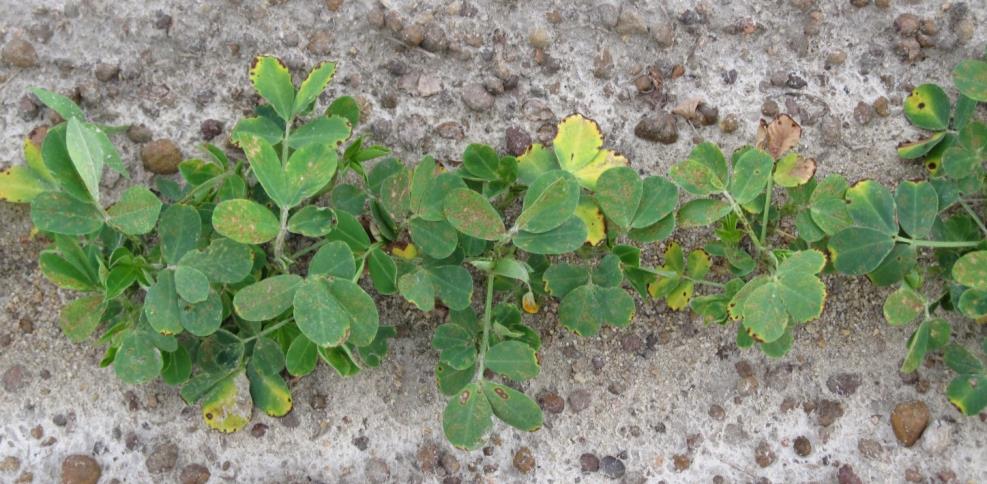 Cobra @ 12 .5 oz/A + Dual Magnum @ 16 oz/A + 2,4-DB @ 18 oz/A -  2 DAT
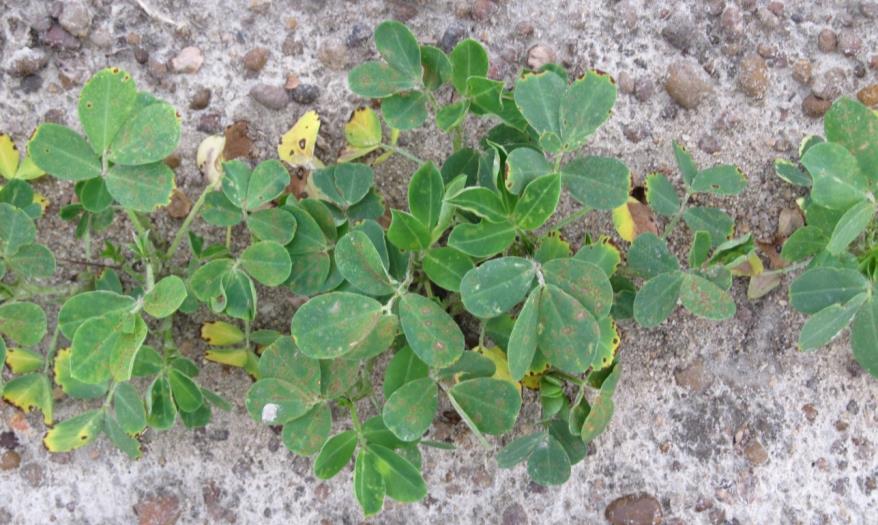 Cobra @ 12.5 oz/A + Warrant @ 48 oz/A + 2,4-DB @ 18 oz/A + NIS @ 0.25% v/v – 2 DAT
Cobra + 2,4-DB + Dual or Warrant - 2014
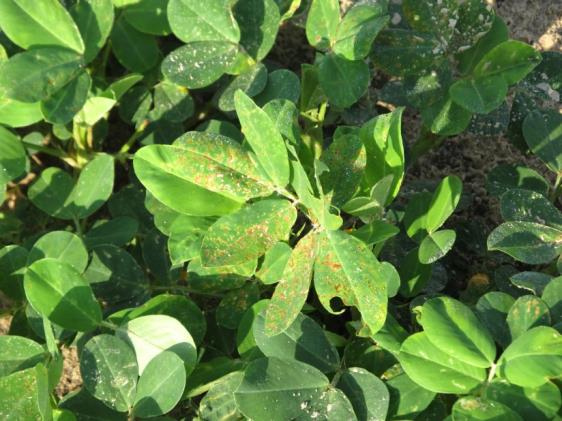 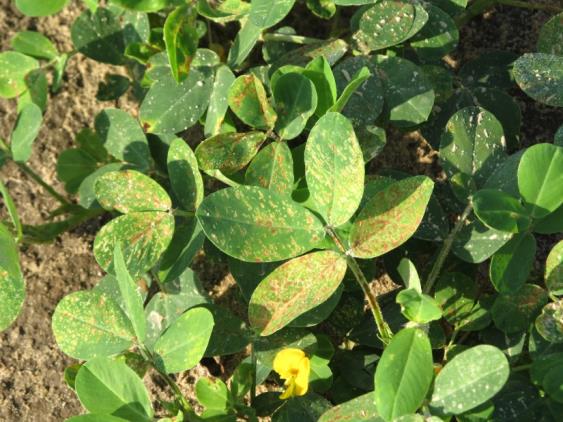 Cobra @ 12.5 oz/A
Dual Magnum @ 16 oz/A
2,4-DB @ 18 oz/A
3 DAT
Cobra @ 12.5 oz/A
Warrant @ 48 oz/A
2,4-DB @ 18 oz/A
NIS @ 0.25% v/v
3 DAT
PE-01B-14
June 20
3 DAT
Cadre (CD), Cobra (CB), 2,4-DB, Dual Magnum (DM), and Warrant (W) Effects on Peanut Yield - I
P = 0.2773
PE-01-14
Averaged over 2 timings
(29 and 44 DAP)
Cadre (CD), Cobra (CB), 2,4-DB, Dual Magnum (DM), and Warrant (W) Effects on Peanut Yield - II
P = 0.1605
PE-01B-14
Averaged over 2 timings
(34 and 44 DAP)
Tank-MixturesThe Impossible Dream
17 POST herbicides
21 fungicides
16 insecticides
B or Mn
NIS or COC
7 am, 12 pm, 5 pm, 10 pm
91,392 possible combinations
4 reps = 365,568 plots
I do ~2640 plots/year
Thus, it would take me 138.5 years if I dropped everything else
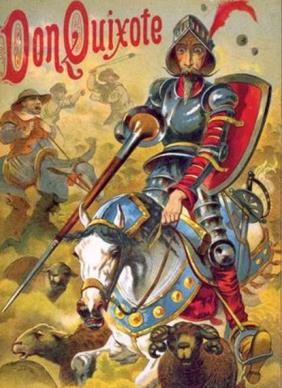 The Tank-Mixes Blues!
Reflex
Zidua
B-Moly
Glyphosate
Brandt Smart Trio
(N + S + B + Mn + Zn)
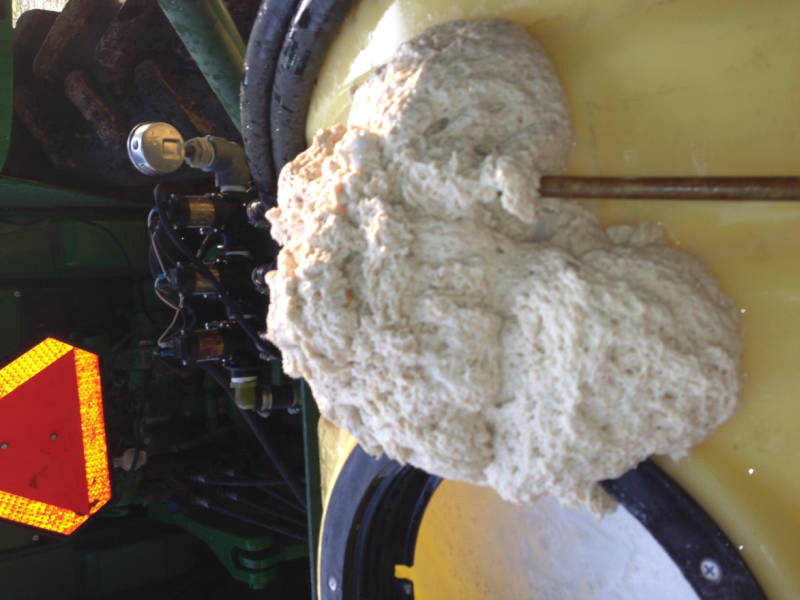 *Always pre-slurry dry formulations
in water before adding to tank!!!
Select Max @  16 oz/A + NIS @ 0.25% v/vfb Priaxor @ 6 oz/A + Boron @ 1 qt/A Applied 1 hour laterPhoto = 3 DAT
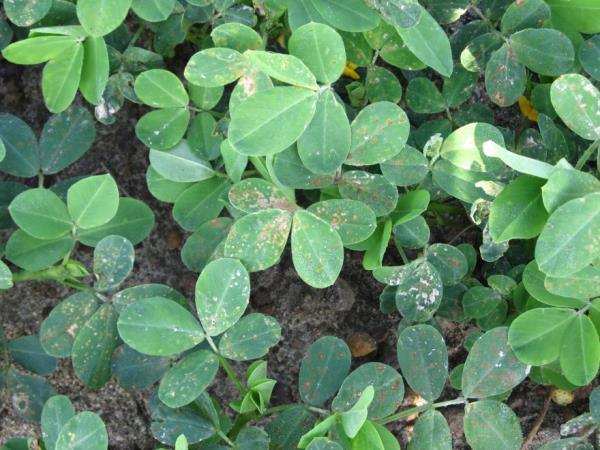 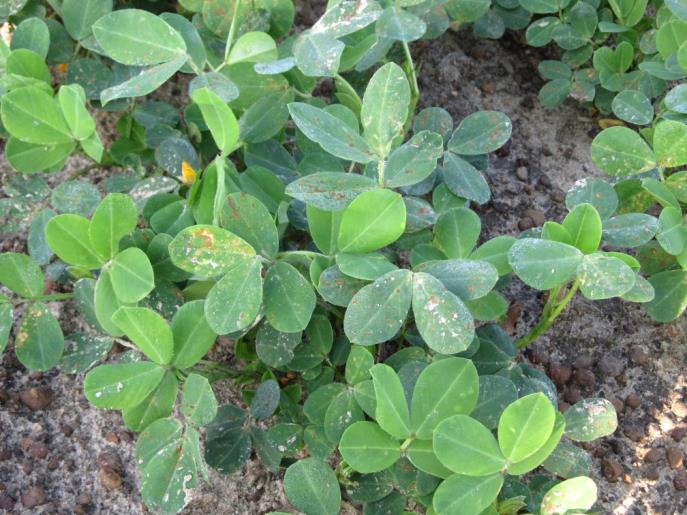 Cadre + 2,4-DB + Dual Magnum + Priaxcor – 3 DAT
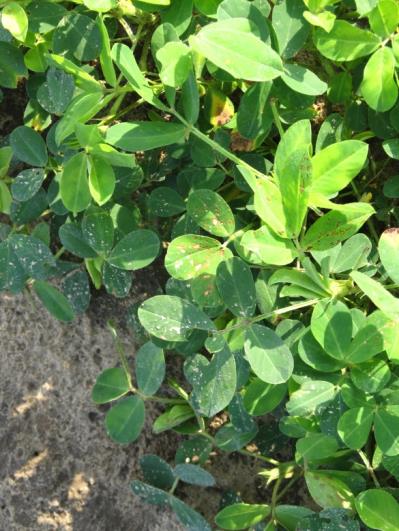 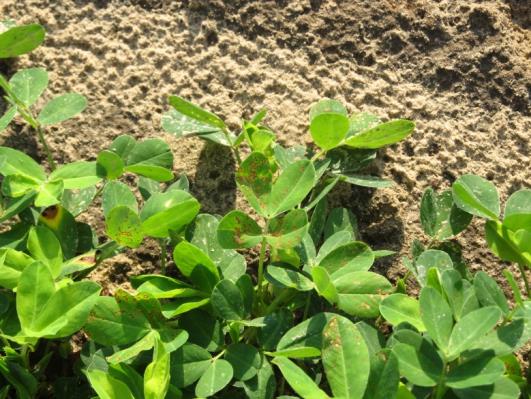 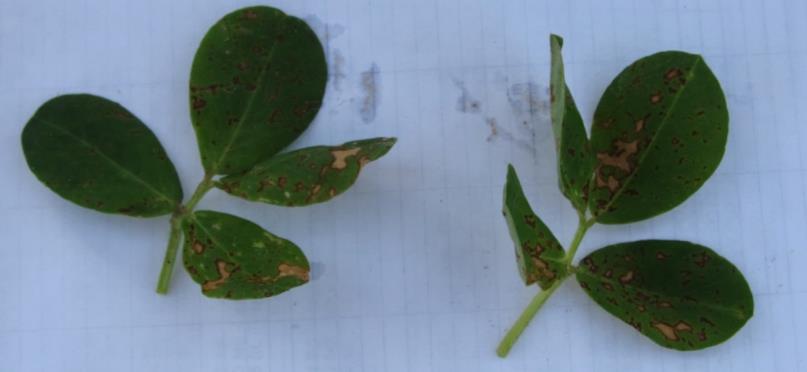 PE-99-14
June 20
3 DAT
Peanut (GA-12Y) Yield Response (lb/A) to Odd Tank-Mixtures - 2014
LSD 0.10 = 197
CV = 2
C = Cadre @ 4 oz/A
D = Diamond @ 9 oz/A
AB = Absolute @ 5 oz/A
NIS = Induce @ 0.25% v/v
DB = 2,4-DB @ 18 oz/A
AC = Acephate @ 6 oz/A
DM = Dual Magnum @ 16 oz/A
PX = Priaxor @ 8 oz/A
Applied 34 DAP
Dual Magnum, Warrant, Zidua, Fungicide Tank-Mixes 2014
No negative yield effects when tank-mixed with Tilt/Bravo, Abound, Fontelis, Provost, Priaxor, Artisan, Absolute.
More likely to see peanut leaf burn with Dual Magnum mixtures.
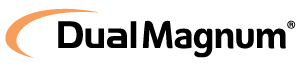 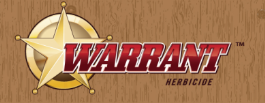 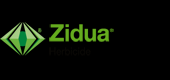 Dual Magnum @ 21 oz/A + Tilt/Bravo @ 32 oz/A – 7 DAT
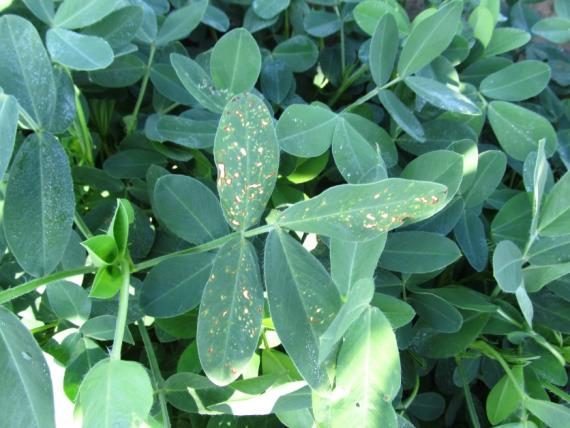 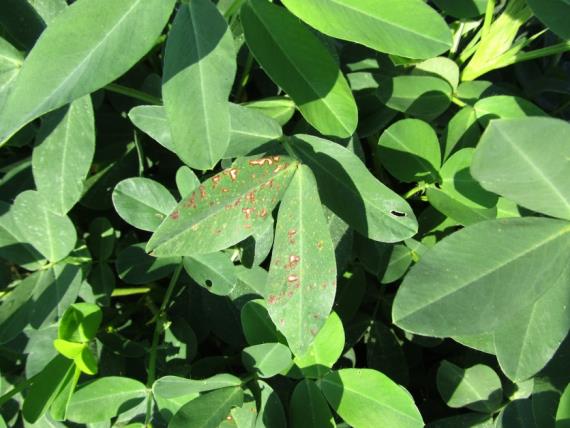 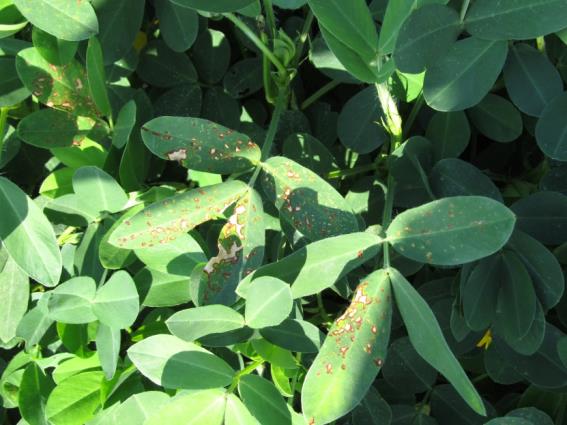 Our Next Resistance Issue or Timing Issue????
Terrell Co., September 2014
Sicklepod Survey
Fall 2014
Sicklepod seed collected from
Berrien, Colquitt, Decatur, Dooly, Early, Evans, Pierce, Sumter, Tattnall, Tift, Terrell
29 populations
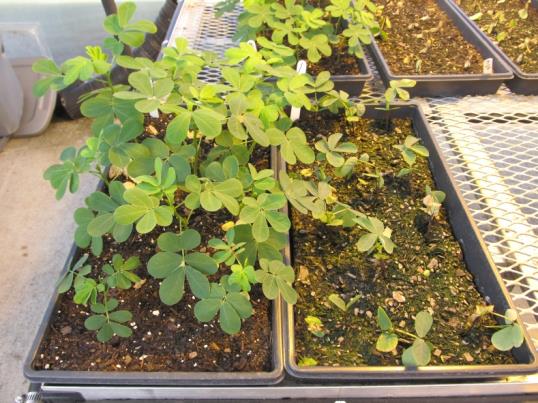 2014 Sicklepod Seed Survey
Perennial Weeds in Peanut - I
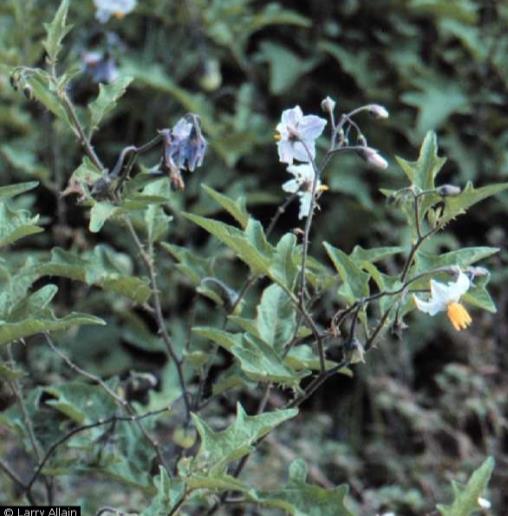 horsenettle
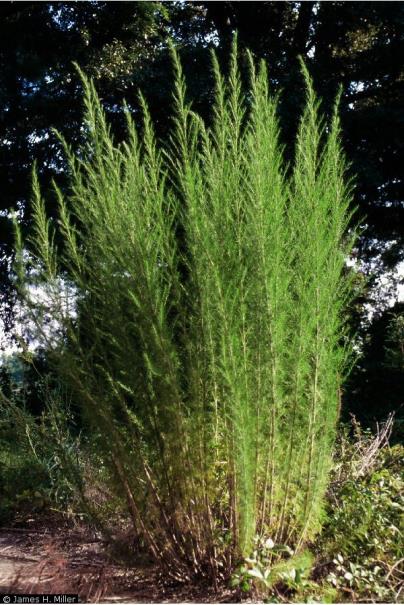 dogfennel
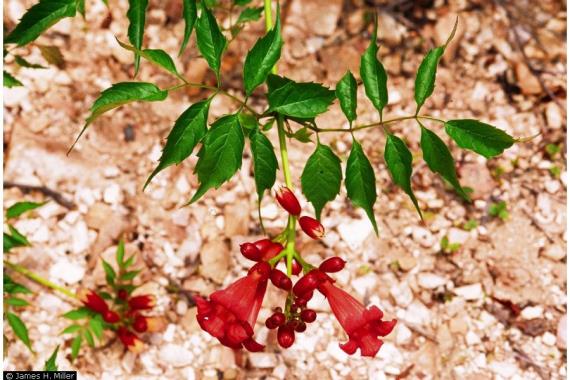 trumpetcreeper
Perennial Weeds in Peanut - II
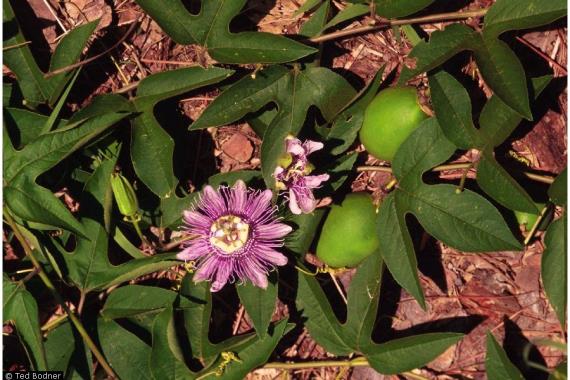 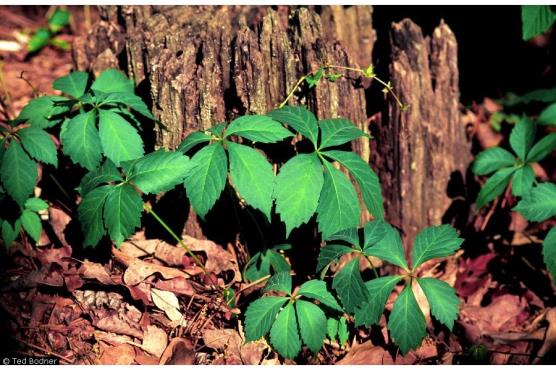 Virginia creeper
Maypop passionflower
Will take a few years to get under control
Fall applications of glyphosate
After digging but 2 weeks before 1st frost
Long-term program
New Labels 2016?
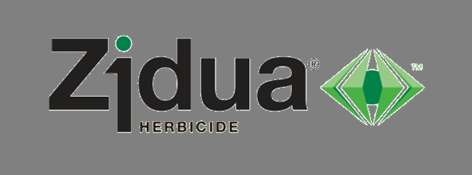 Zidua 85WG = pyroxasulfone (BASF)

Anthem Flex 4SE = Zidua + Aim (FMC)
3.733 lbs Zidua +  0.267 lbs  Aim

POST

With Gramoxone and/or Cadre

UGA will not support PRE use
Why? No 2X safety margin
Anthem Flexx Injury from POST Apps
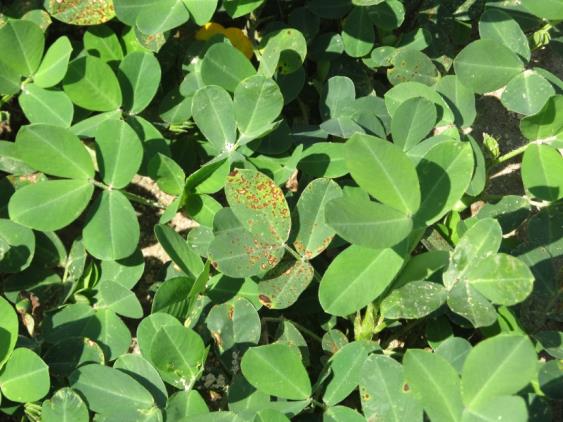 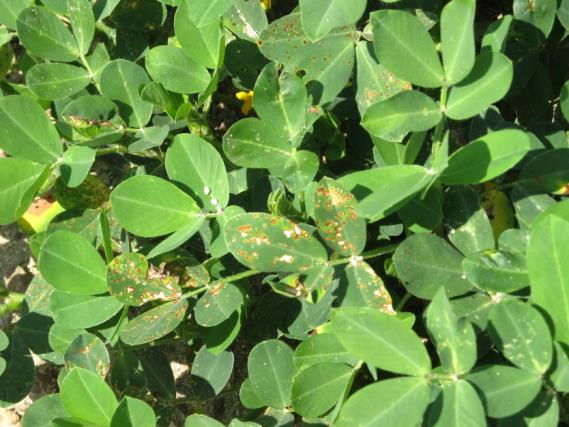 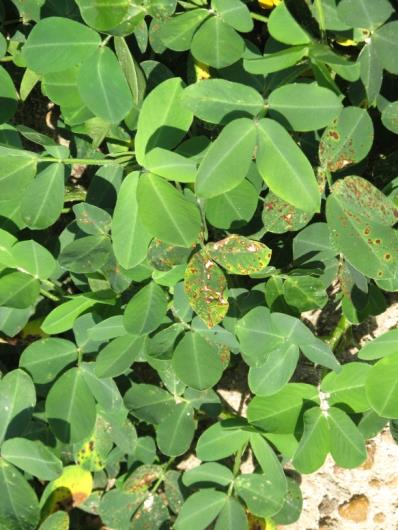 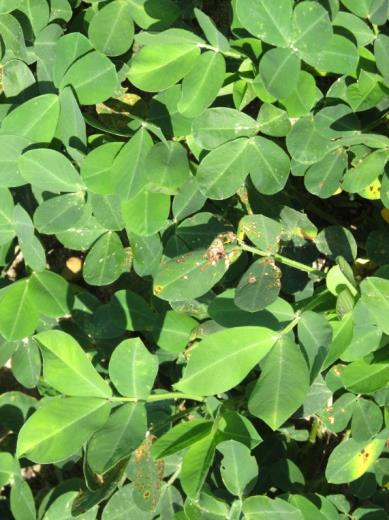 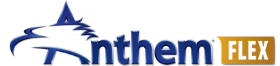 PE-12B-14
June 19
What do the top growers do?2013 Georgia Peanut Achievement Club Winners
10 growers
6283 lb/A average yield
GA State Avg. = 4430 lb/A
10/10- irrigated
7/10 – bottom plow
10/10 – twin rows
Rotation (Peanut)
1-4 years = 2/10
1-3 years = 8/10
Herbicides
9/10 – Sonalan
10/10 – Valor
3/10 – Dual
9/10 – Cadre
3/10 – 2,4-DB
1/10 – Prowl
2/10 - Strongarm
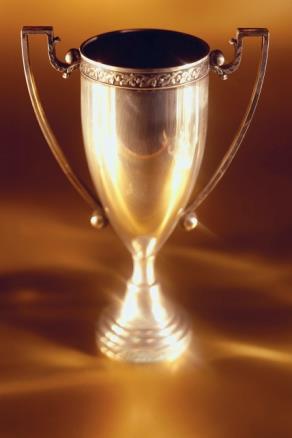 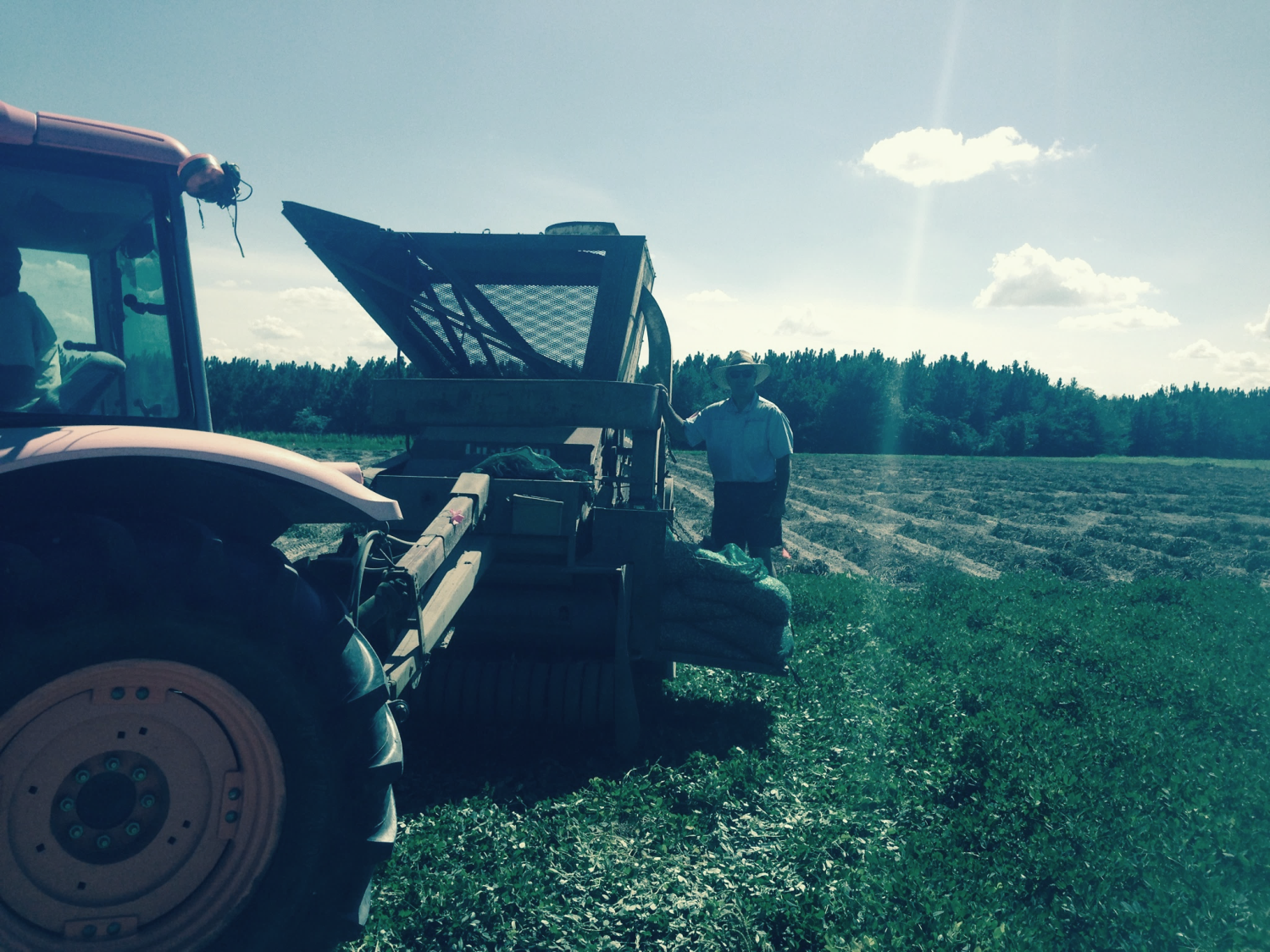 Questions???
eprostko@uga.edu
www.gaweed.com
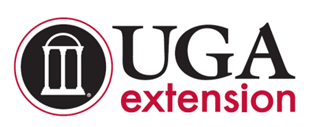